Welcome to Unix The Textbook Second Edition
Presented by:                                                 Sarwar
Haroon Haider Khan                                       Koretsky
                                                    Sarwar
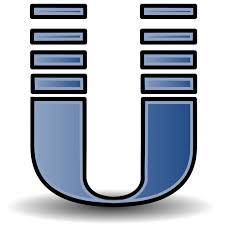 Chapter  0A quick start into the UNIX Operation System
Introduction
Founder  
 Names: Ken Thompson, Dennis Ritchie, Brian Kernighan, Douglas   
McIlroy, Michael Lesk and Joe Ossanna
 Company:   AT&T employees at Bell Labs, including
 Year of introduction:  1969
UNIX Coding
 Language:  C/C++
Structure of UNIX CommandAll UNIX commands are case sensitive and only small caps run
command                       

      lpr
Correct and incorrect
Lpr  
     lPr
     lpR
     LPr
     LPR
     LpR
     lpr
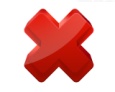 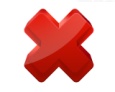 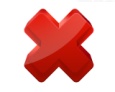 Command to print
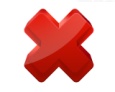 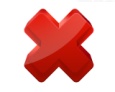 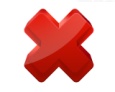 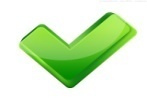 Structure of UNIX CommandAll UNIX commands are case sensitive and only small caps run
Structure of command

       command  [{-}option(s)]     [command argument(s)]

      lpr      -P apr         proposal.txt
The file name which will be 
Printed out
Command to print
Option pointing towards 
    a printer name
Name of the printer
Structure of UNIX CommandAll UNIX commands are case sensitive and only small caps run
Structure of command

       command  [{-}option(s)]   [{-}option argument(s)]   [command argument(s)]

      lpr      -P apr      -n 3                  proposal.txt
The file name which will be 
Printed out
Command to print
Option pointing towards 
    a printer name
Option use for number of copies
 to be printed out
Name of the printer
Three copies will be printed out
Structure of UNIX CommandAll UNIX commands are case sensitive and only small caps run
Structure of command in some other shell

       command  [{-}option(s)]   [{-}option argument(s)]   [command argument(s)]

      lp       -d apr      -n 3                  proposal.txt
The file name which will be 
Printed out
Command to print
Option pointing towards 
    a printer name
Option use for number of copies
 to be printed out
Name of the printer
Three copies will be printed out
CONNECTIONS
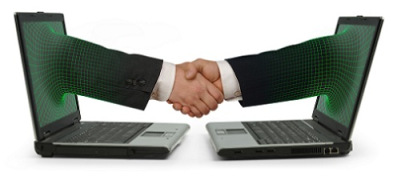 Internet Connection
Wide area Connection
Local Area Connection
Stand Alone Connection
Connection Requirements
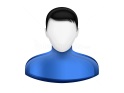 User
Password
Ip address
Port some times
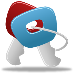 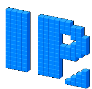 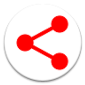 Session Requirements (log in and log out)
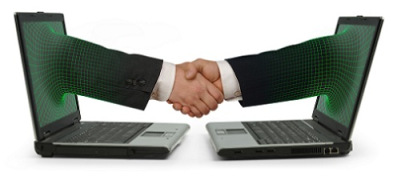 Stand alone pc Requirements: 
User (optional) 
Password (optional) 

Local Area Network pc Requirements:
User
Password
System name or IP address    

Wide area Network Pc Requirements:
User
Password
System name of IP address
Port number (optional, default ports ftp 21,telnet 23,ssh 22)
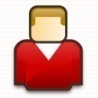 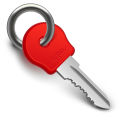 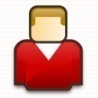 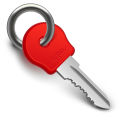 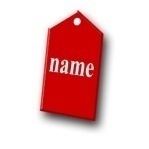 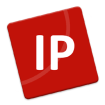 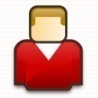 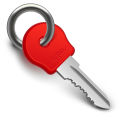 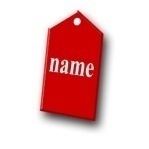 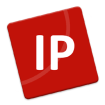 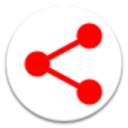 CONNECTIONS
Putty : Its an application which is used to connect a pc with a Remote pc.
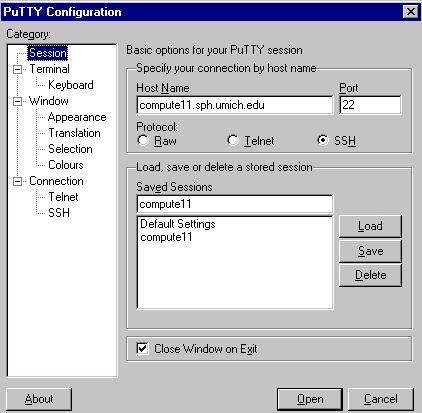 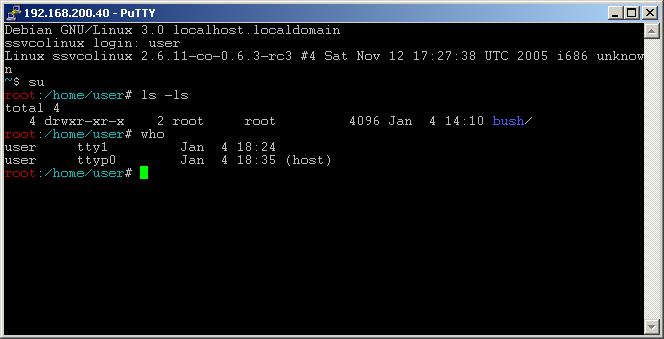 CONNECTIONS
Telnet : Its an application which is used to connect a pc with a Remote pc.
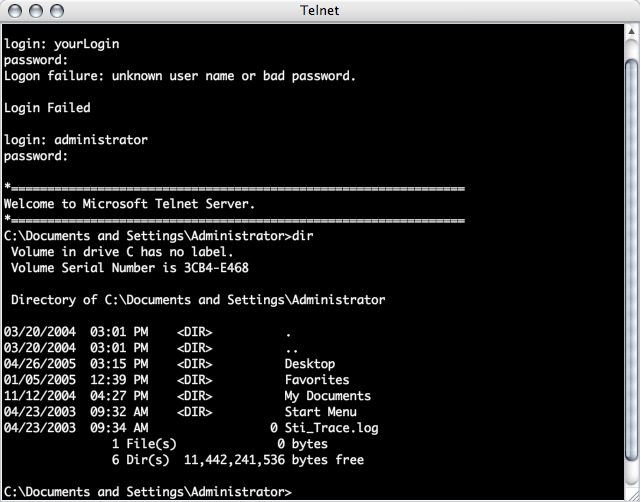 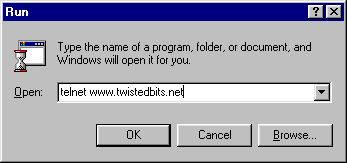 UNIX File System
/ 
|--bin
|--boot
|--dev
|--etc
|--home
|    |--bilal
|    |--abid
|    |   |--myfolder
|    |--usman
|--misc
|--lost+found
|--mnt
|--opt
|--root
|--sbin
|--usr
Directory structure
/         “native root” – It is the main directory in which all the rest UNIX directories are located 
/bin   -It requires about 550mb of space, contain essential commands used by the system  
                  when running and booting UNIX. 
/sbin   -It requires about 550mb of space, contain essential commands used by the system  
                   when running and booting UNIX.
/boot  -It contains UNIX kernel which is loaded at boot time.It also contain files that contain  
                   information for booting Linux.   
/dev    -It contains 7500 files representing devices.
/etc     -It contains more then 20mb system configuration files and directories .Containing  
                   some major software packages like apache , Openssh and passwd file. 
/home -It contains the directories of all the normal users, when ever a new user is created  
                   then automatically a directory will be created by his/her name inside home directory.
                   when ever a user will login then he/she will automatically will jump in his/her home  
                   directory.
/proc  -It only exist while UNIX is running and it shows different memory usage.  
/usr    -It is approx 5GB in size and contains software applications and libraries.
/tmp   -it is used for temporaty file storage.The tmp directory is cleaned of each day and will  
                    delete files that are not used for 10 days.
/var     -It contains directories and sub directories used by various system services e.g mail ,  
                    ftp etc…
To View The Contents of The File
File having only 24 lines
File having 164 lines
cat   - (It is used to view the contents of a file, with > 
              sign it will insert data Into the file and over write
              it and with  >> it will append the data and will
              Not over rite the previous data.)
cat  fileabc


 
cat  > fileabc
    this is my first file line 1
     Ctrl+d       

command to save and exit

cat  >>  fileabc
    I am appending the file
    Ctrl+d
1st line 
2nd line
3rd line
4th line
5th line
..
..
..
23rd line
24th line
141line 
142 line
143 line
144 line
145 line
..
..
..
163 line
164 line
before
after
1st line 
2nd line
3rd line
4th line
5th line
..
..
..
23rd line
24th line
this is my first file line 1
before
after
1st line 
2nd line
3rd line
4th line
5th line
..
..
..
23rd line
24th line
141 line
142lline
143 line
144 line
..
..
163 line
164 line
I am appending the file
To View The Contents of The File
File having only 164 lines
Enter button pressed once
more   -(It is used to view the contents of a file, by 
                pressing space bar it will show next 24 lines
               of the file ’page by page’ and by pressing enter 
               button it will show next line of the file ’line by line’)
more  fileabc
    Ctrl+z    or   Q   (to exit)
1st line 
2nd line
3rd line
4th line
5th line
..
..
..
23rd line
24th line
2nd line
3rd line
4th line
5th line
..
..
..
23rd line
24th line
25th line
Space bar pressed once
26th line 
27th line
28th line
29th line
30th line
..
..
..
48rd line
49th line
Some Basic CommandsAll UNIX commands are case sensative and only small caps run
Command: 
 cp  -it is used to copy a file or directory
           cp  fileab  fileAB  (copying file on the same location )
           cp fileab  /home/ali  (copying file on a different location)

           cp –R  mydirectory  mydirectorybk10sep13  (copying directories and sub directories etc..)
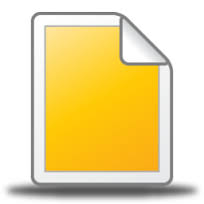 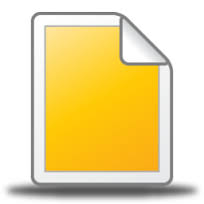 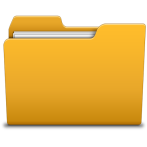 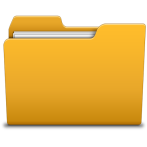 Command: 
 mv  -it is used to move a file or directory
           mv  fileab  fileAB  (rename file on the same location )
           mv fileab  /home/ali  (move file on a different location)
           mv fileab  /home/ali/file12  (move/rename file on a different location)
           
           mv –R  mydirectory  mydirectorybk10sep13  (renaming directories name )
           mv –R  mydirectory  /home/ali/  (moving directory and sub directories inside to a   
                                                               different location)
           mv –R  mydirectory  /home/ali/mydirbk4sep13  (moving directory and sub directories  
                                                                                        inside to a different location and will
                                                                                         rename it as well)
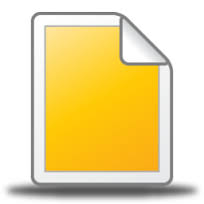 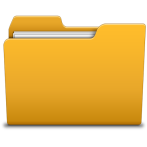 Command: 
 rm  -it is used to delete a file or directory
            rm  fileab   (delete  fileab )
           
                      rm –R  mydirectory  (delete mydirectory and sub directories + files inside )
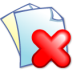 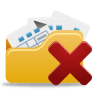 Some basic commands
List down files and directories 
ls      =list down all the files and directories.
  

ls –a   =It will list down all hidden the files and directories
   


ls –la  =It will list down all hidden the files and directories in detail
bin  dev  home  lib  etc  myfilea  mYfilea myFilea 
mnt  usr  myhomedirbk17oct2013.tar
.profile  .login  bin  dev  home  lib  etc  myfilea  mYfilea myFilea 
mnt  usr  myhomedirbk17oct2013.tar
-rwxrwxrw-     1     root       root     5 aug 2008    17:34        .profile  
drwxrw-rw-     2     root       root     8 aug 2010    12:34        bin  
-r—r—r--        1     usman   ali        14 sep 2005  05:12        Myfilea
Commands
Creating files and directories+ special characters
rm file*            -It will remove all the files starting from the name file no matter 
                            how lengthy there name is, will remove file1, file111, fileabc43er, fileg
                            * is a meta character which has a special meaning behind it (meaning every  
                            thing)      
rm file?            -It will remove all the files starting from the name file and just one more 
                           extra character in the name, will remove file1, fileB, filec, file8.
                            ? again is a meta character which has a special meaning behind it (meaning  
                            just one character or letter), it acts like a fill in the blank
rm f?l?             -It will remove all the files starting with the first letter f and the second may  
                           be any character/number ,third letter must be l and fourth may be any  
                           character/number f just one more, will remove file, fBl2, f5l7, f9le, f3lg.
                            ? again is a meta character which has a special meaning behind it (meaning  
                            just one character or letter), it acts like a fill in the blank, in this example  
                            there are two fill in the blanks
touch               -It will create an empty file, e.g touch mynewfile 


 mkdir             -It will create a directory ,e.g mkdir mydir32
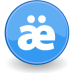 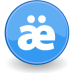 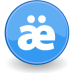 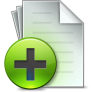 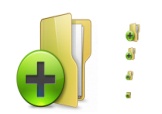 Commands
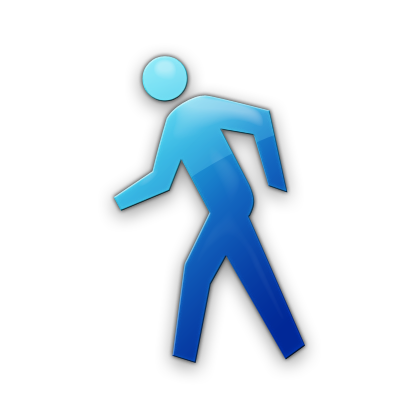 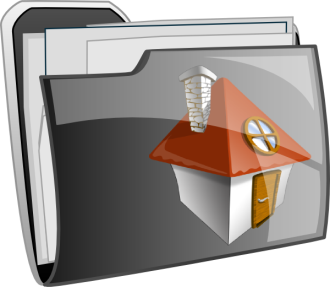 Back to user Home directory
    When ever a new user is created, UNIX will automatically create a   
    folder by exact user name on the path /home
cd                  -To move and to go into the home directory of a user. If user usman 
                              is on the path /home/ali and he want to go to his home directory which 
                              will be /home/usman then he will type the command  cd 

cd $HOME      -To move and to go into the home directory of a user. If user usman 
                              is on the path /home/ali and he want to go to his home directory which 
                              will be /home/usman then he will type the command  cd $HOME

cd ~                  -To move and to go into the home directory of a user. If user usman 
                              is on the path /home/ali and he want to go to his home directory which 
                              will be /home/usman then he will type the command  cd ~
cd ..                  -it will go one step back. Moving back one step in the directory structure.
pwd                  -it will show and print on the screen your present working directory path.
                              meaning where you are your current position in the directory structure.
Some Basic CommandsAll UNIX commands are case sensitive and only small caps run
Command: 
 man date
Out put: 
 Will display complete manuals how to use the date command ‘the 
  date command is used to show or set system date and time’
UNIX manuals are also kept on 
/usr/share/doc
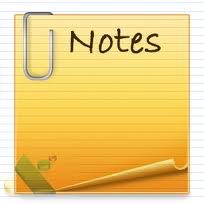 Commands
Some important commands of this chapter
whereis                             -It will find out the command and its documents on the entire  
                                               file system and will display the ourput along with the path 
                                              e.g whereis fdisk .  
whatis  date                       -It will display the important options and how date command  
                                               work with different options, basically it is a help command.
whoami                          -It will display a persons current user id 
man  ls | lpr -Pspr          -This is the combination of 2 commands by a piping ‘|’  
                                           it will print out the manuals of ls command from the 
                                           Printer naming spr which is on a network.
cal                                -To open up calandar
write                             -This command is used to send messages to others , useful
                                          Chat application. Ctrl+d is used to send a message.
                                         In order to communicate , both end users should accept  
                                         messages by tying ‘mesg y’. If ‘mesg n’ is set by a use  
                                         then no one can send him/her messages except the 
                                         super user/root user/system admin.
Commands
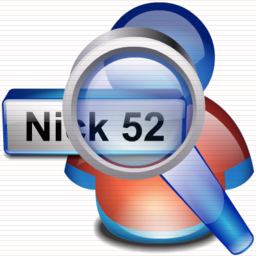 alias commands “nickname”

alias                             -To give a short name to a
                                         command ‘nickname’ so 
                                         next time instead of typing a lengthy name , just type the  
                                         alias and command will execute .Typing just alias will print 
                                         all the current alias. 
alias dt=‘date’              -A new alias dt is created , now instead of typing date only dt
                                          will print the current date and time on the screen.
unalias                         -It will take away the nick name or the short name.
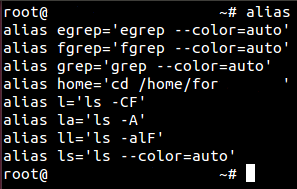